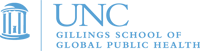 Racial Disparities in Access to Municipal Water Supplies in the American South:   Impacts on Children’s Health
Frank Stillo III, MSPH | Jacqueline MacDonald Gibson, PhD
University of North Carolina at Chapel Hill
Gillings School of Global Public Health
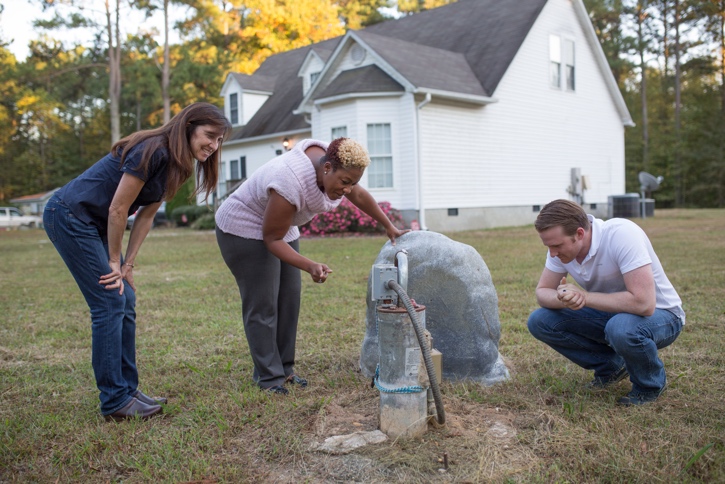 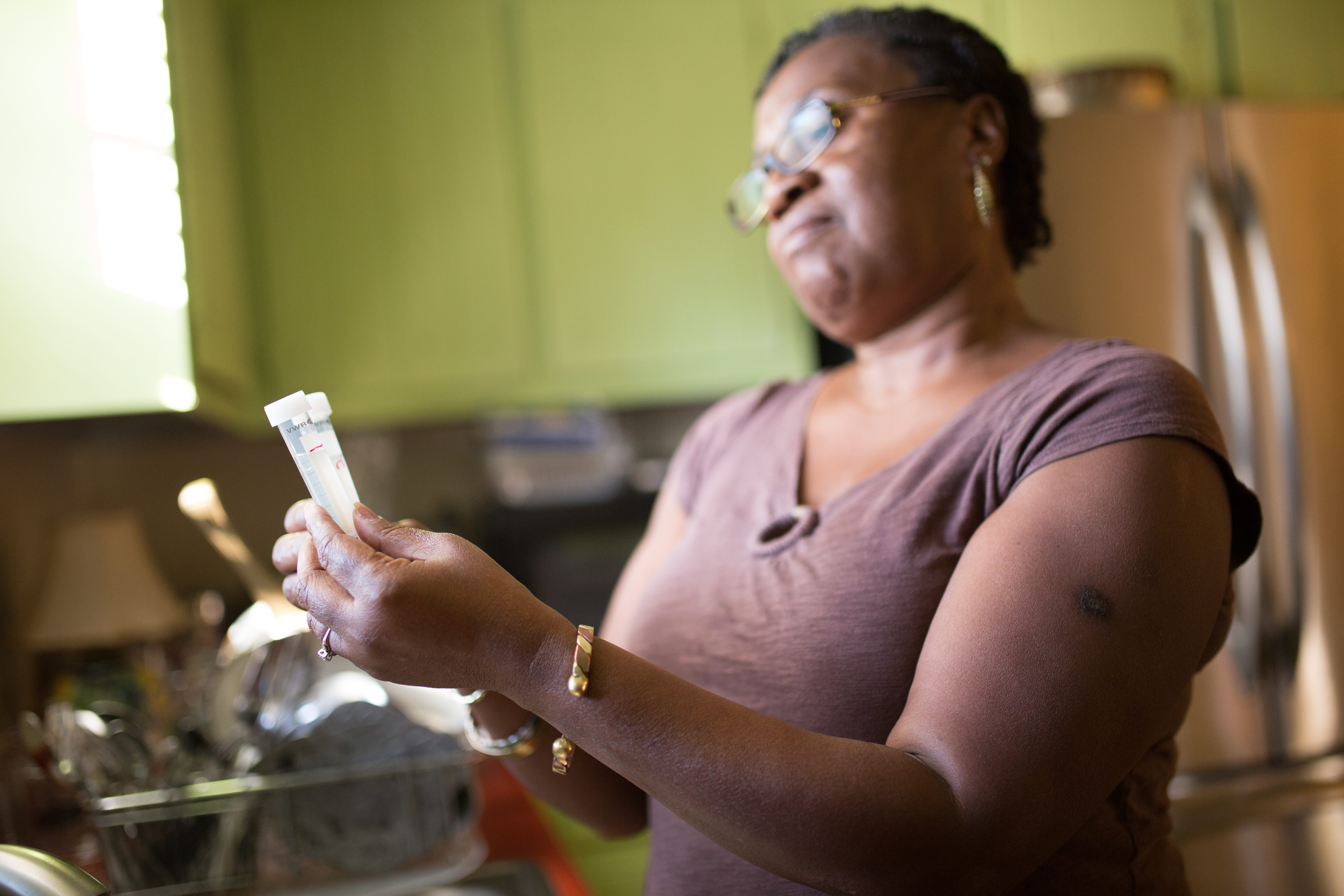 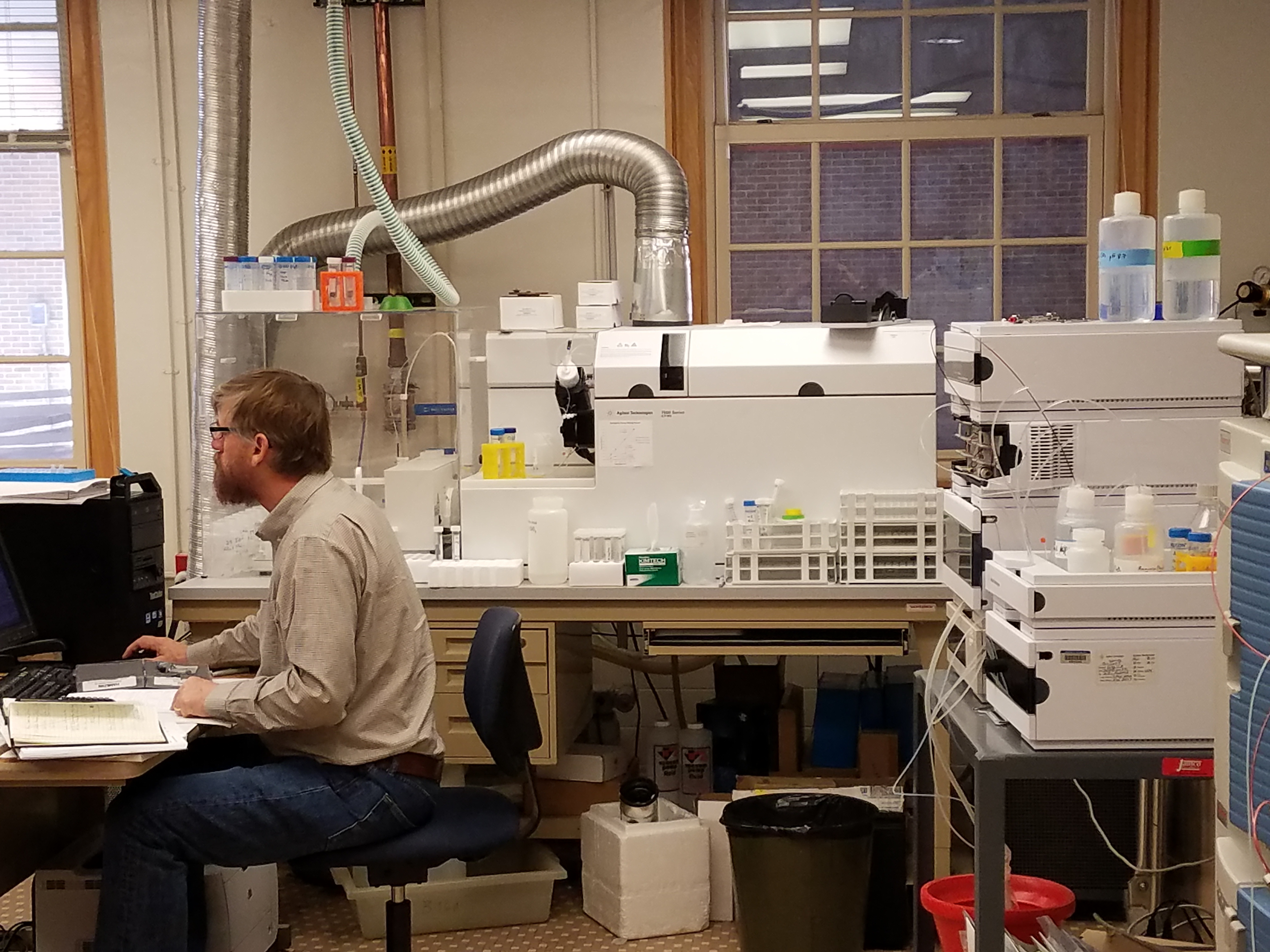 1
April 24, 2017
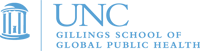 Prior Research Revealed Racial Disparities 
in Access to Municipal Water in Wake County, NC
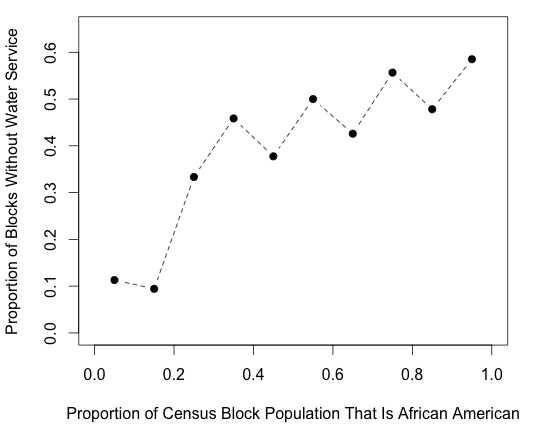 Every 10% increase in African American population proportion increases odds of being without water service by 3.8% (p<0.05).
Source: MacDonald Gibson J.; DeFelice N.; Sebastian D.; Leker H. Front. Public Heal. Serv. Syst. Res. 2014, 3 (3).
2
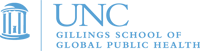 Marginalized Communities Are Surrounded 
by Municipal Water Supplies
Some peri-urban African American communities are surrounded by municipal water supplies but lack connections to those supplies.
3
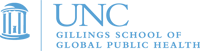 Water Mains Encircle This Excluded Community
“Underbounded” Wake County, NC, neighborhood

Water mains, shown in blue, surround the neighborhood

Connection labels illustrate locations where infrastructure extension can occur
4
Map courtesy of Heather Dew, MS; 2015.
[Speaker Notes: This map shows water pipes around the African American community encircled by Aberdeen as of about 2005.  You can see that water pipes surround but do not serve the African American community.  It appears that this community was excluded from municipal water service—it was underbounded.]
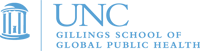 Our Previous Study Revealed Poor Microbiological 
Water Quality in Marginalized Communities
Poor private well water quality compared to municipal systems
E. coli were positive in 14% of households and 6% of all samples
5
Source: Stillo F, Gibson JM. Am J Public Health. 2017;107(10):180–5.
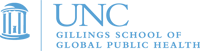 Our Previous Study Revealed Poor Microbiological 
Water Quality in Marginalized Communities
Three households tested positive for both E. coli and enterococci in repeat samples, indicating high fecal contamination risk
6
Source: Stillo F, Gibson JM. Am J Public Health. 2017;107(10):180–5.
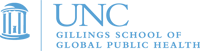 We Estimated That Microbial Contamination Increases Gastrointestinal Illness Risk by 22%
Source: Stillo F, Gibson JM.  Am J Public Heal. 2017;107(10):180–5.
7
[Speaker Notes: 25 ER visits avoided]
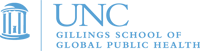 Current Research Focuses on Lead Exposure 
via Drinking Water
Objective 1: Examine the prevalence and concentration of lead contamination in 29 homes in  African American neighborhoods of Wake County, NC, excluded from municipal water services.

Objective 2: Estimate the effects of exposure to lead in drinking water in these communities on blood lead levels in children under age 6.

Objective 3: Estimate IQ loss associated with lead in drinking water in these communities in children under age 6.
8
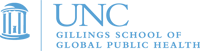 Knowledge of Lead Exposure Risks and Health Effects 
Can Help Break the Cycle
9
[Speaker Notes: Exclusion from municipal water infrastructure on the basis of race

Resulting increase in risk of exposure to lead in drinking water

Subsequent risk of IQ loss, learning deficits, juvenile delinquency

Raising awareness can help break the cycle]
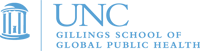 29 Households Recruited from Underserved Communities
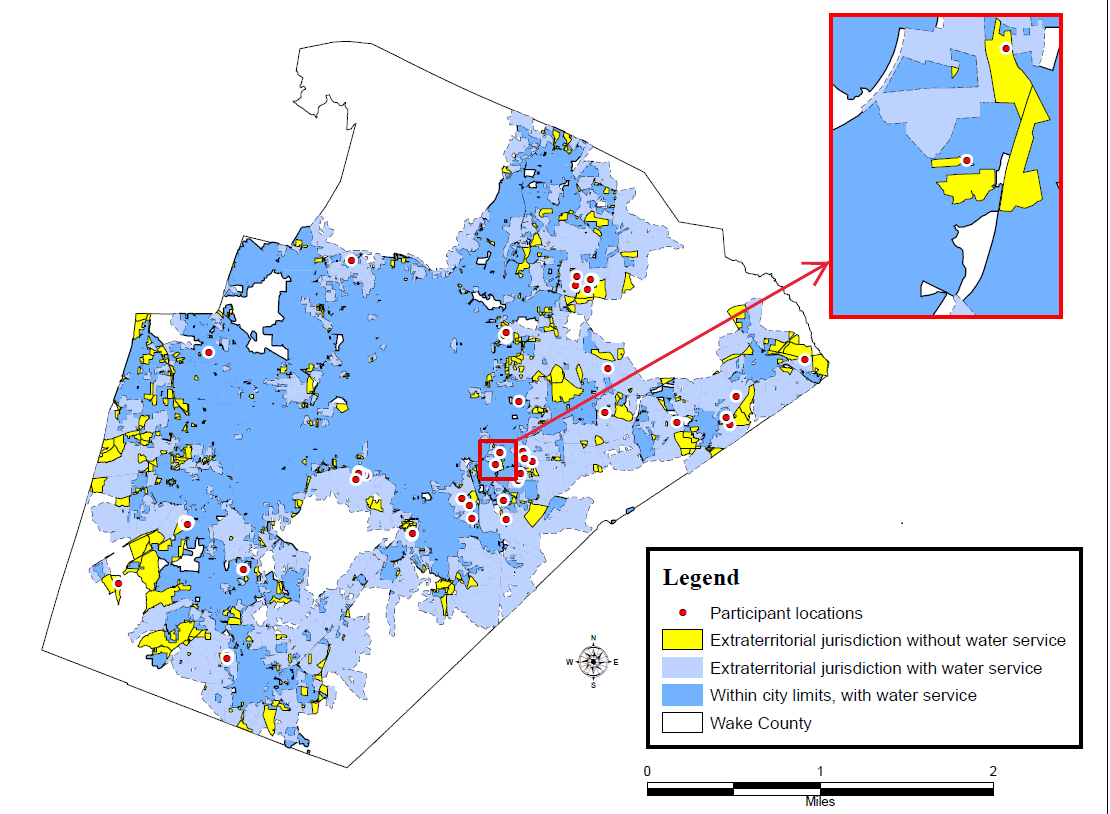 Of the original 57 homes studied for microbial contamination, 29 were recruited for water lead testing.
10
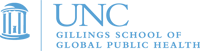 Sampling Methods for Lead in Private Wells
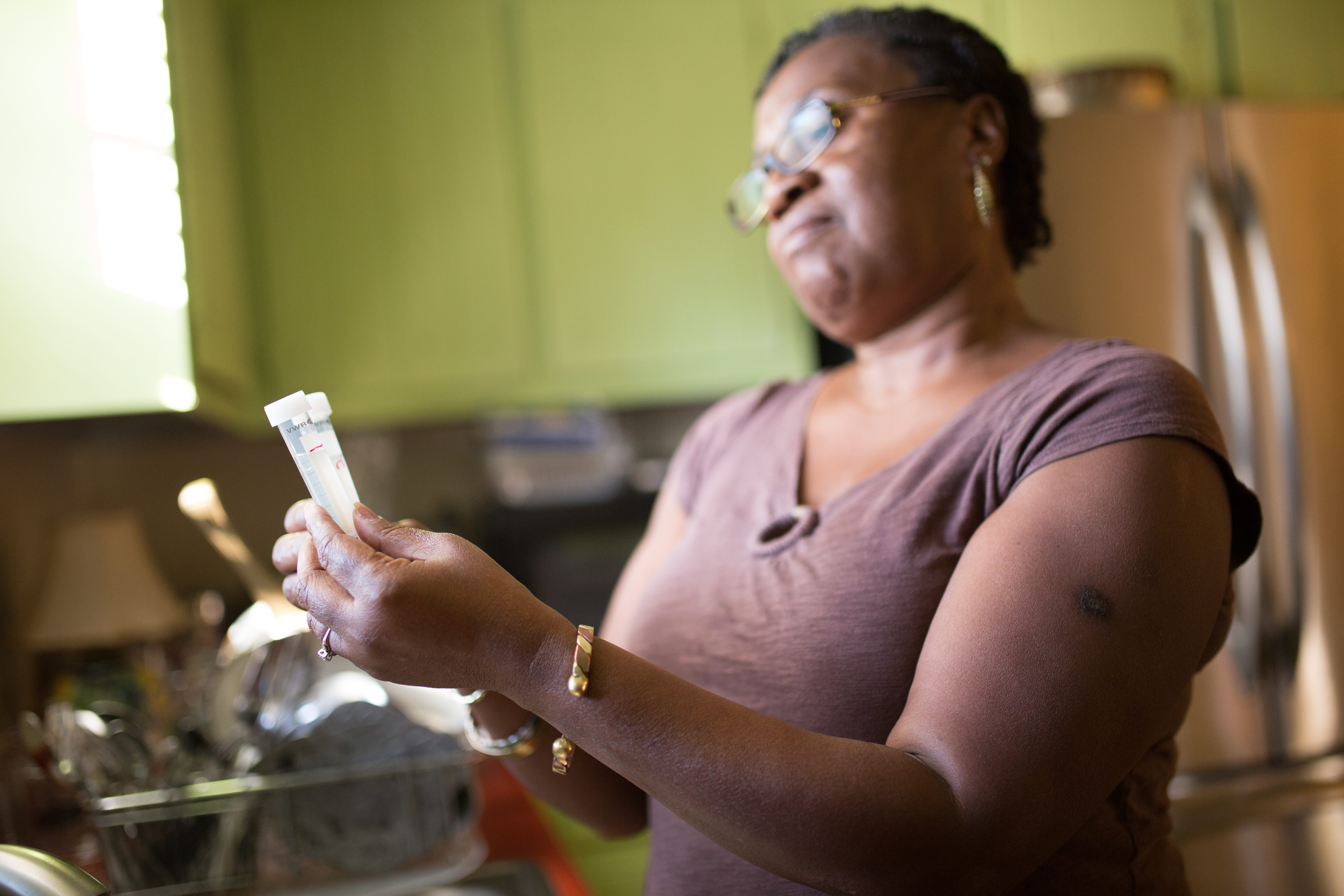 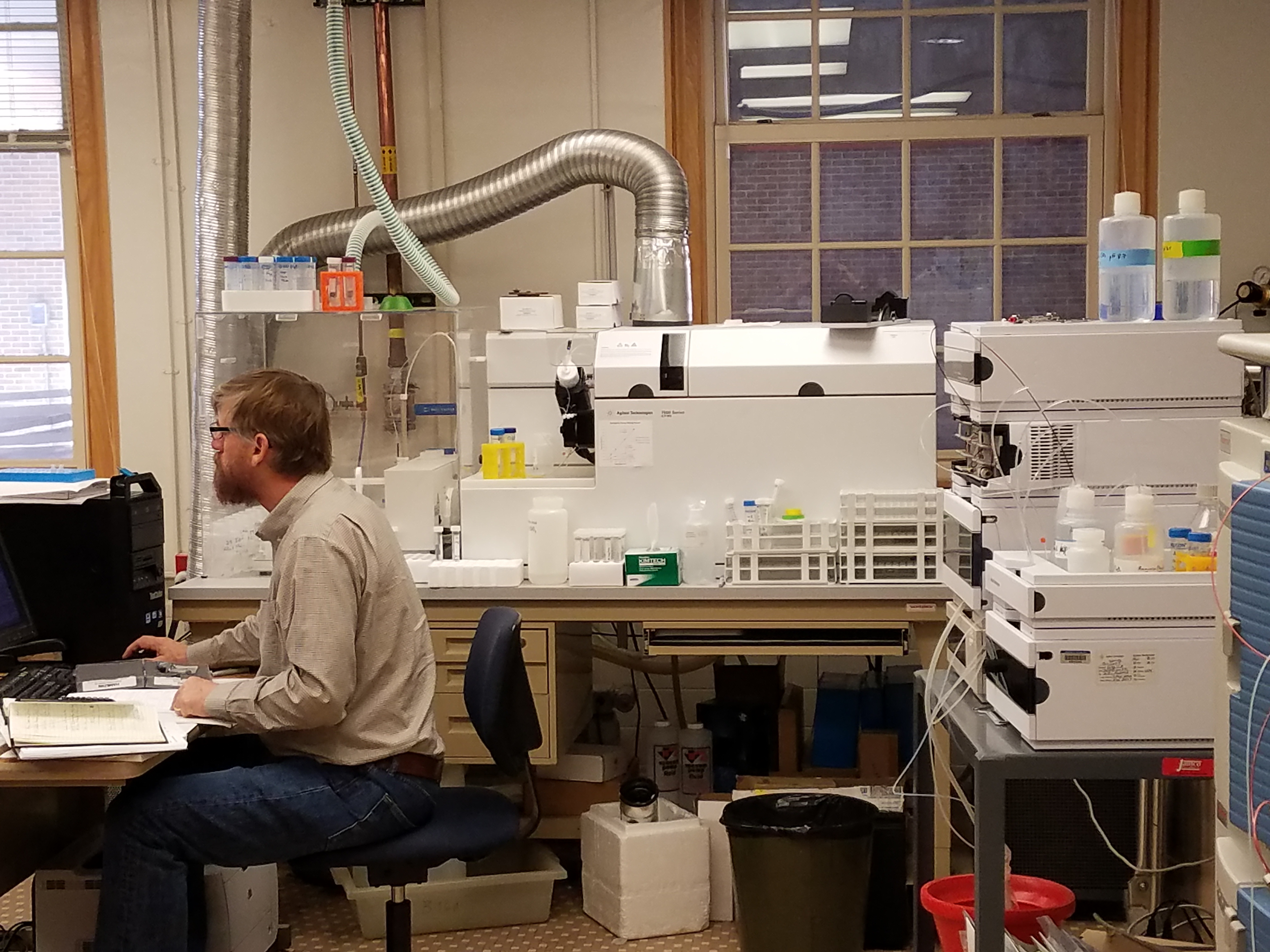 Two consecutive water samples collected from the kitchen tap after overnight stagnation period 
Pre-acidified containers
Tap aerator left in place
Acidified with 2% nitric acid; analysis by ICP-MS using standard method 3125B(3)
11
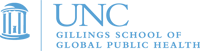 Health Outcome Estimation Method Used 
Established EPA Model
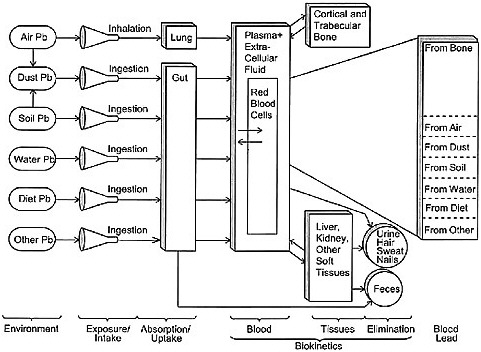 Integrated Exposure Uptake Biokinetic Model (U.S. EPA 1994) used to estimate child blood lead level

Childhood IQ decrement estimated from longitudinal cohort study of 1,333 children (Lanphear et al. 2005)
12
[Speaker Notes: Comparative studies have show IEUBK to be superior to O’Flarety, Leggit, Bert]
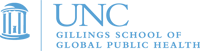 Results:  Some Private Wells Have High Lead Concentrations
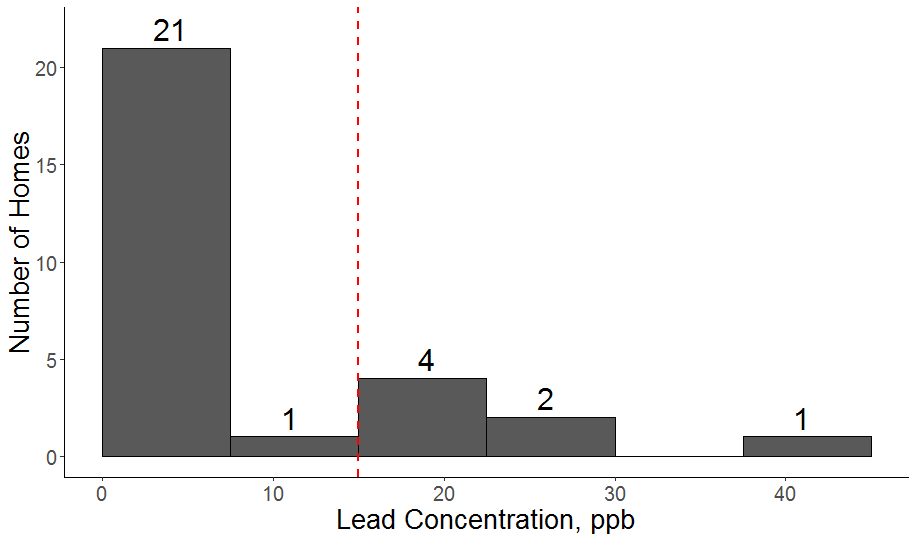 EPA action level
        (15ppb)
13
[Speaker Notes: Although 7 houses had mean concentrations exceeding 15ppb, 8 houses had at least one sample exceed this level.]
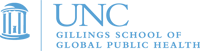 Pipe and Plumbing Fixture Corrosion 
Are the Likely Lead Sources
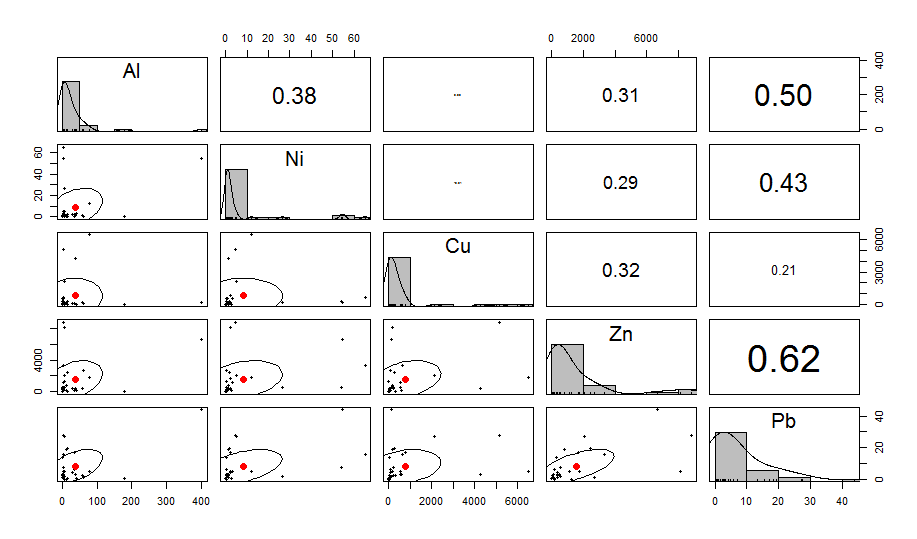 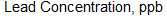 3 of the 4 major elements in brass correlate with lead contamination
14
[Speaker Notes: 3 of the 4 major elements in brass correlate with lead contamination

Infrastructure extension would add corrosion inhibitors to water; The upperright is the correlation – size indicates pvalue. Lower left is scatterplot of elements vs each other in the panel, and histograms of concentration in the diag.]
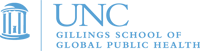 Blood Lead Levels Could Exceed CDC Reference Levels
18 month old children are predicted to have the highest Blood Lead Levels
15
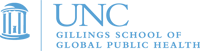 Children in Houses with the Highest Exposures Risk IQ Loss
Water lead levels alone potentially cause IQ decrement.
[Speaker Notes: In the chart, I show mean and 95% CIs for IQ loss attributable to water only for each household.  The 95% CIs take into account uncertainty in the coefficient relating BLL to IQ loss (from the Lanphear paper), but not other sources of uncertainty.]
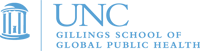 Conclusions:  How to Break the Cycle
Educate well owners about the importance of testing their well water for lead and other contaminants.
Improve access to water/ sewer infrastructure in peri-urban African American neighborhoods.
Provide support for well owners to install treatment systems when contaminants are detected.
17
[Speaker Notes: Racial disparities in access to municipal water service may increase the risk of exposure to lead in drinking water in some households.  In turn, increased exposure to lead in drinking water could increase blood lead levels and decrease IQ.]
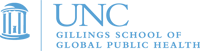 Public Health Community Can Play a Key Role
“I think the health director saying this is a community health hazard . . . that means you’ve got to take care of it. . . . That ended the argument.”

New Hanover County official
18
Source: Naman, Julia Marie, and Jacqueline MacDonald Gibson. AJPH. July 2015: e1–e7.